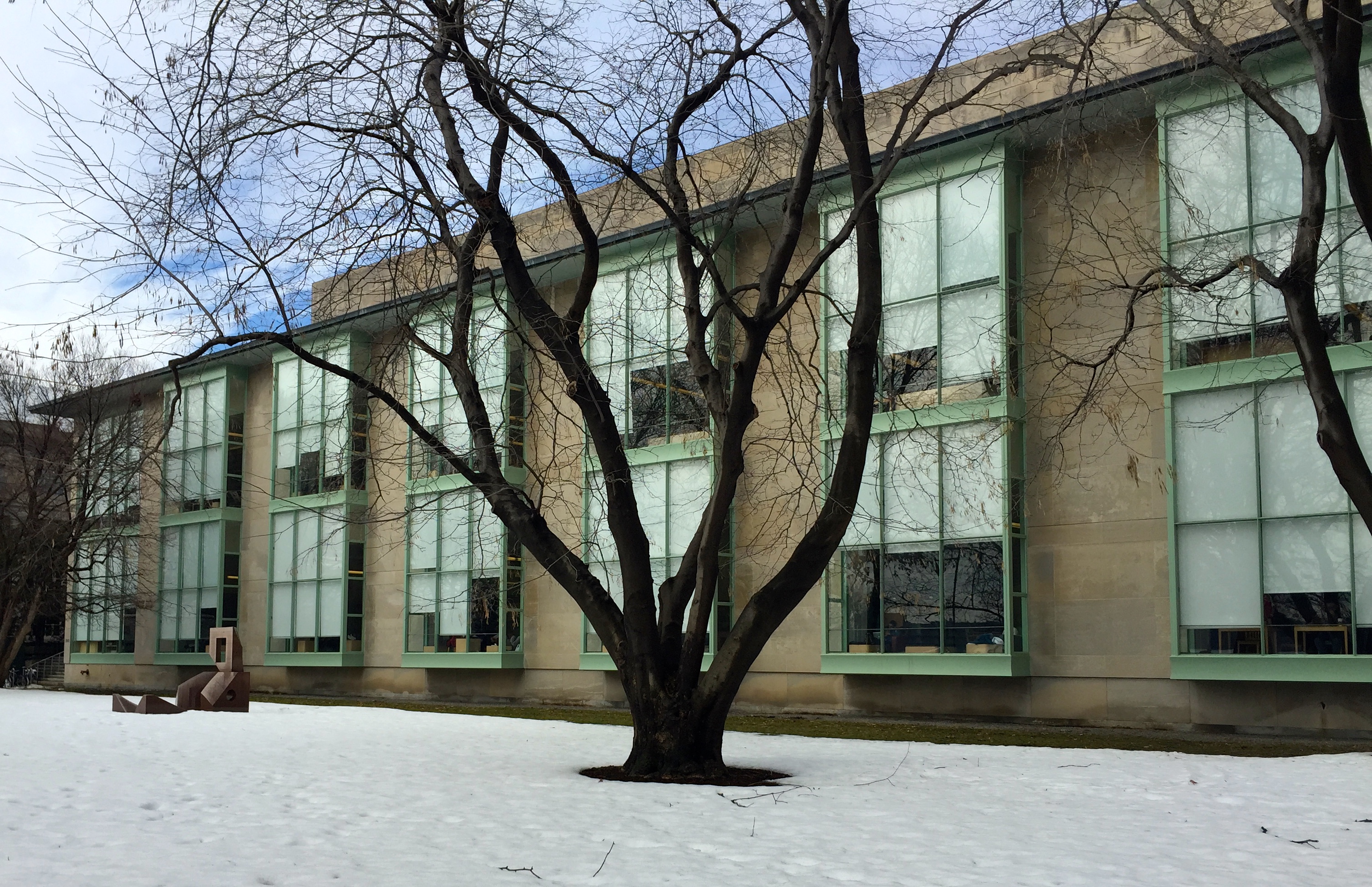 The once and future librarian
Chris Bourg, PhD
Director of Libraries, MIT
@mchris4duke
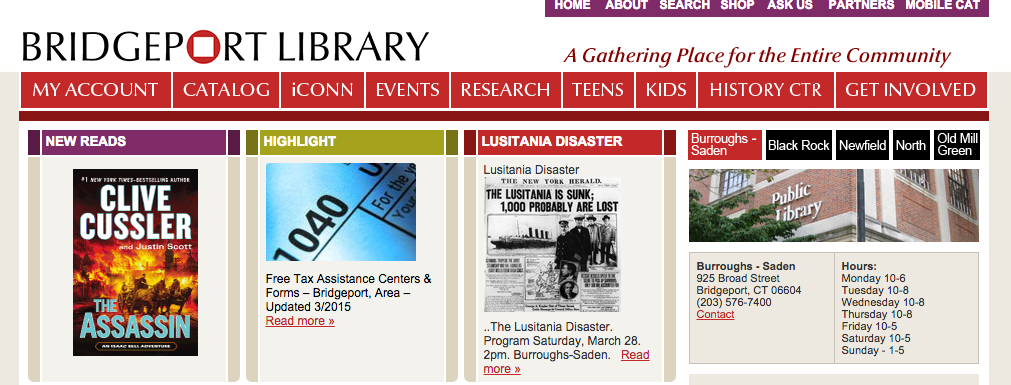 “we believe that libraries can change people’s lives and are a cornerstone of our democracy”
@mchris4duke
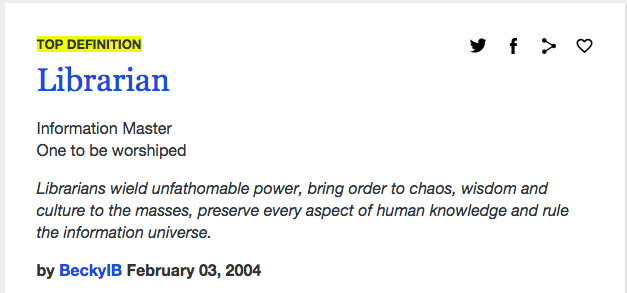 @mchris4duke
A new perspective
Scholar
Librarian
Discipline
Core titles and authors
Data
Scholarly article/book
Short/Medium term
Multi-discipline
Publishers
Metadata
Scholarly communication
Long term
@mchris4duke
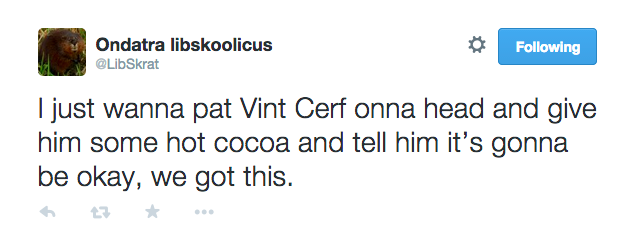 @mchris4duke
Free advice
Visibility
Diversity
Collaboration
@mchris4duke